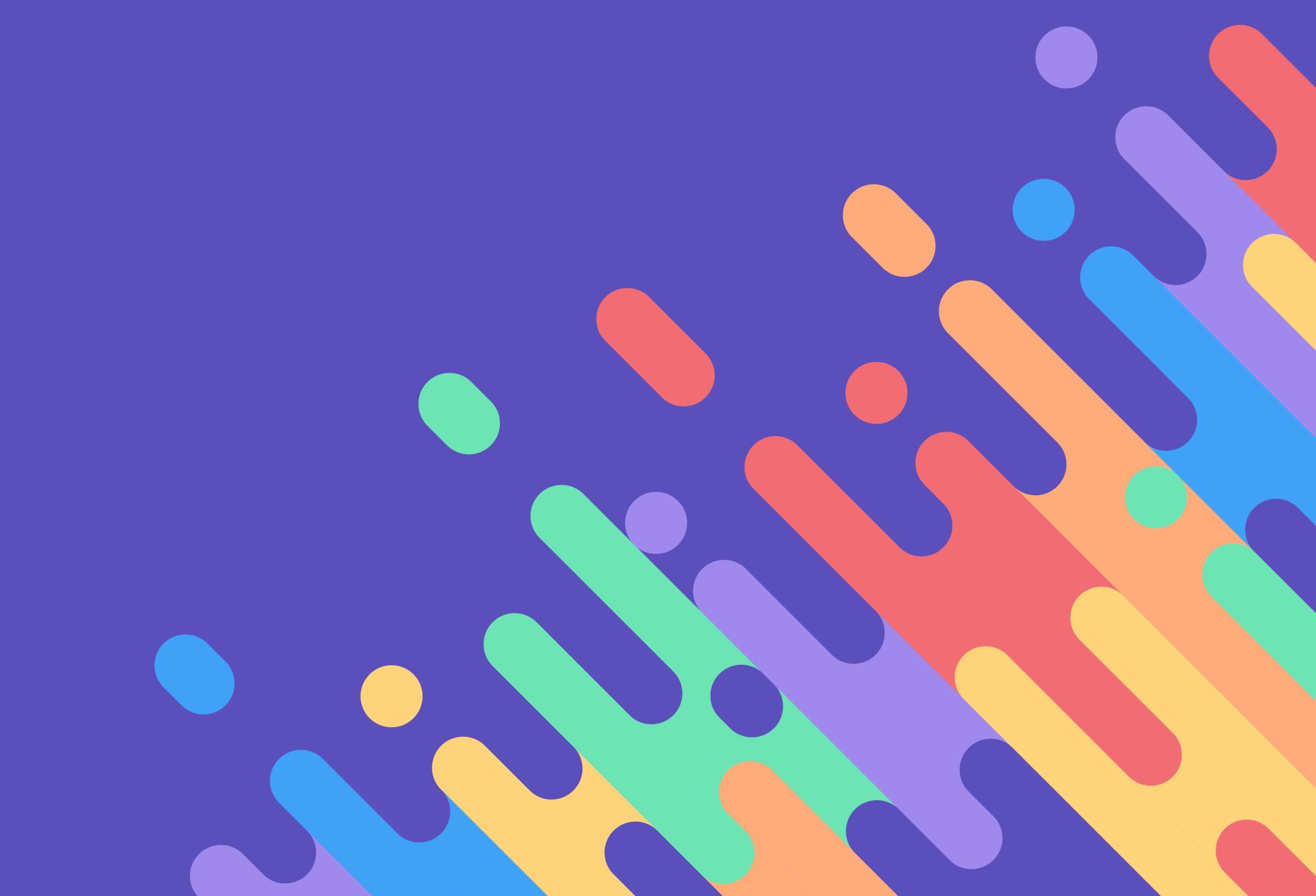 CONJUNTO 1
LÍNGUA PORTUGUESA
7o ANO
APOIO PARA AULAS E ESTUDOS
MÓDULO 1
LÍNGUA PORTUGUESA | 7o ANO
2
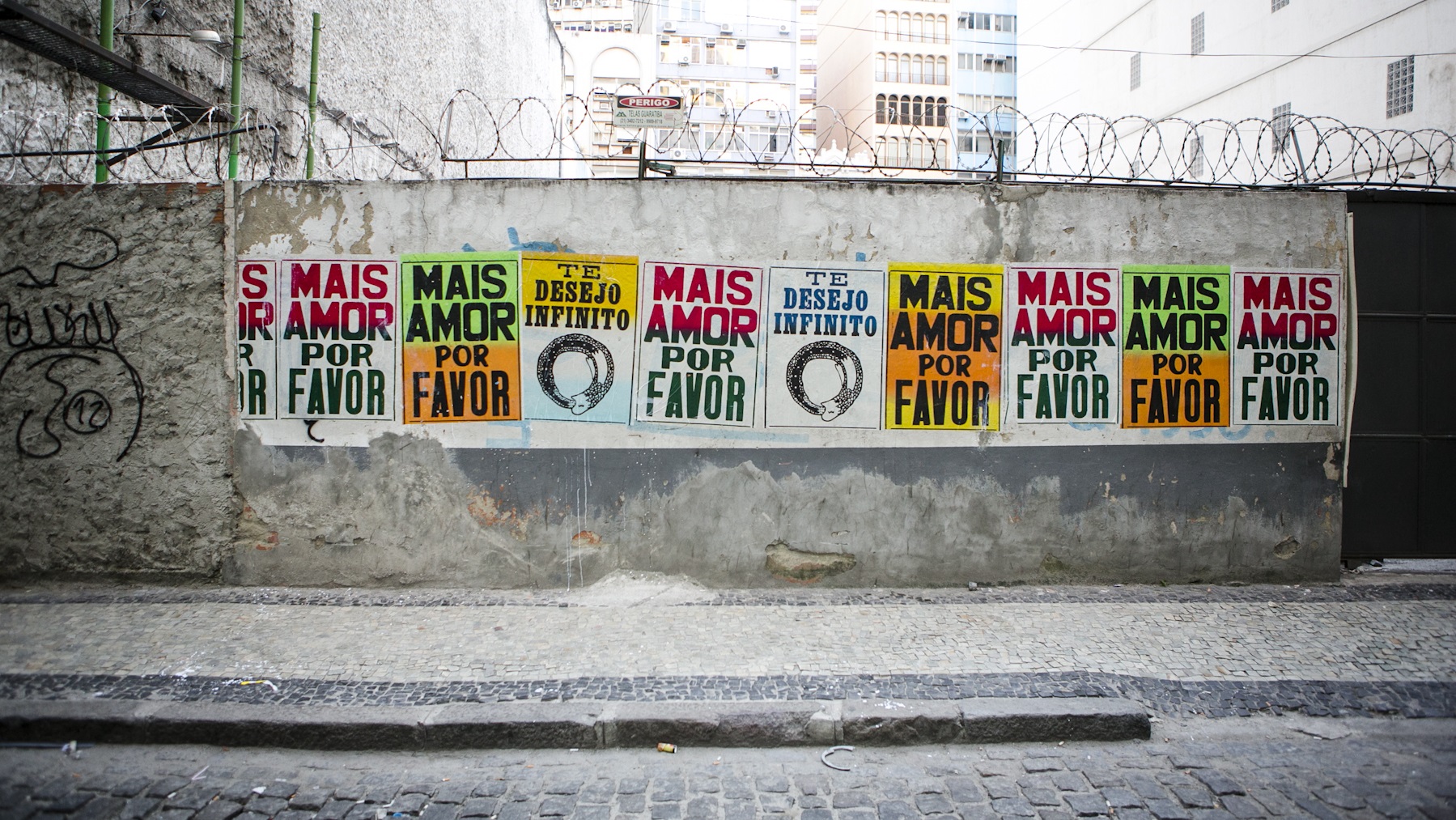 INTERVENÇÃO URBANA DE YGOR MAROTTA/FOTO: RENATO MANGOLIN
MÓDULO 1
Intervenção urbana de Ygor Marotta em rua do Rio de Janeiro (RJ). Fotografia de 2013.
LÍNGUA PORTUGUESA | 7o ANO
3
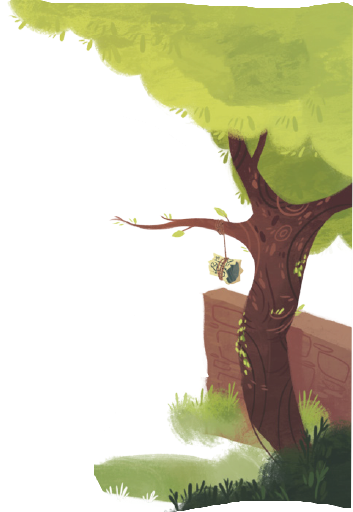 ESTUDO DO TEXTO
Poema contemporâneo
O poema geralmente é estruturado em versos e estrofes. Cada verso representa uma linha do poema e cada conjunto de versos é chamado de estrofe.
O poema, texto do campo artístico-literário, caracteriza-se pelo uso de uma linguagem subjetiva e figurada, que cria novos sentidos. Por meio do trabalho do poeta com as palavras, o leitor é convidado a se identificar com o que lê e descobrir outros modos de ver, perceber e sentir o mundo.
MÓDULO 1
BEATRIZ MAYUMI
O poema é uma composição em versos com forma fixa ou versos livres, que pode ou não apresentar rimas. Também há poemas em prosa, poemas visuais, poemas concretos.
A palavra é a matéria-prima do poeta.  Ao escrever um poema, o poeta escolhe as palavras, explorando-as por meio de diferentes recursos que a língua oferece, para criar novos sentidos e despertar diferentes percepções e sensações no leitor.
LÍNGUA PORTUGUESA | 7o ANO
4
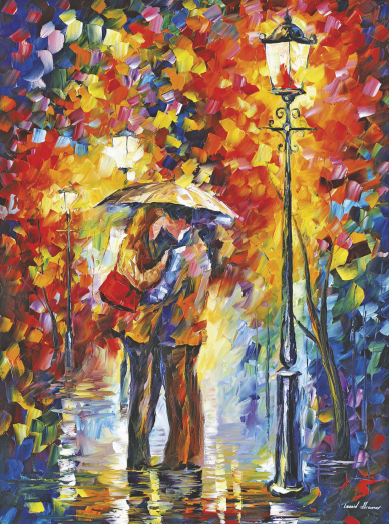 ESTUDO DO TEXTO
Poema e pintura
O amor não é tema somente da literatura, mas também de outras formas de arte. Assim como os poemas, as artes visuais são carregadas de significado e despertam diferentes percepções.
MÓDULO 1
Ao mostrar uma cena do cotidiano, o artista consegue expressar sentidos múltiplos e provocar diferentes compreensões.
COLEÇÃO PARTICULAR/LEONID AFREMOV/AFREMOV.COM
AFREMOV, Leonid. Beijo sob a chuva. 2010. Óleo sobre tela, 75 cm x 100 cm. Coleção particular.
LÍNGUA PORTUGUESA | 7o ANO
5
ESTUDO DA LÍNGUA
Oração e seus termos essenciais
Lembre-se: as frases possuem sentido completo e podem ou não apresentar um verbo. Já as orações são formadas por frases (ou parte de uma frase) que possuem obrigatoriamente uma forma verbal (verbo ou locução verbal).
MÓDULO 1
Os textos, de maneira geral, são organizados em frases, orações e períodos para que o leitor possa atribuir sentidos a eles.
Sujeito é o termo da oração sobre o qual se declara algo e com o qual o verbo geralmente concorda.
Predicado é o termo da oração que declara algo sobre o sujeito.
As partes que compõem o sujeito e o predicado são preenchidas, na oração, por sintagmas nominais e verbais.
Sintagma nominal é a parte da oração que tem um substantivo (ou pronome) como núcleo.
Sintagma verbal é a parte da oração constituída pelo predicado e que tem um verbo ou uma locução verbal como núcleo.
LÍNGUA PORTUGUESA | 7o ANO
6
ESTUDO DOS SENTIDOS
Figuras de linguagem: comparação, antítese, eufemismo e ironia
A comparação é a aproximação de dois termos entre os quais existe alguma relação de semelhança, buscando destacar determinada característica de um deles. O elemento de comparação fica explícito
MÓDULO 1
A antítese consiste no uso de palavras ou expressões de significados opostos.
As palavras e expressões podem ser usadas com sentidos diferentes dos habituais, para construir imagens simbólicas e dar mais expressividade ao que se deseja dizer. Esses recursos linguísticos são chamados de figuras de linguagem.
O eufemismo consiste no emprego de palavras ou expressões que suavizam um sentido ou uma mensagem considerada desagradável ou chocante.
A ironia consiste em afirmar o contrário daquilo que realmente se quer dizer ou questionar determinado comportamento com a intenção de ridicularizar ou criticar.
LÍNGUA PORTUGUESA | 7o ANO
7
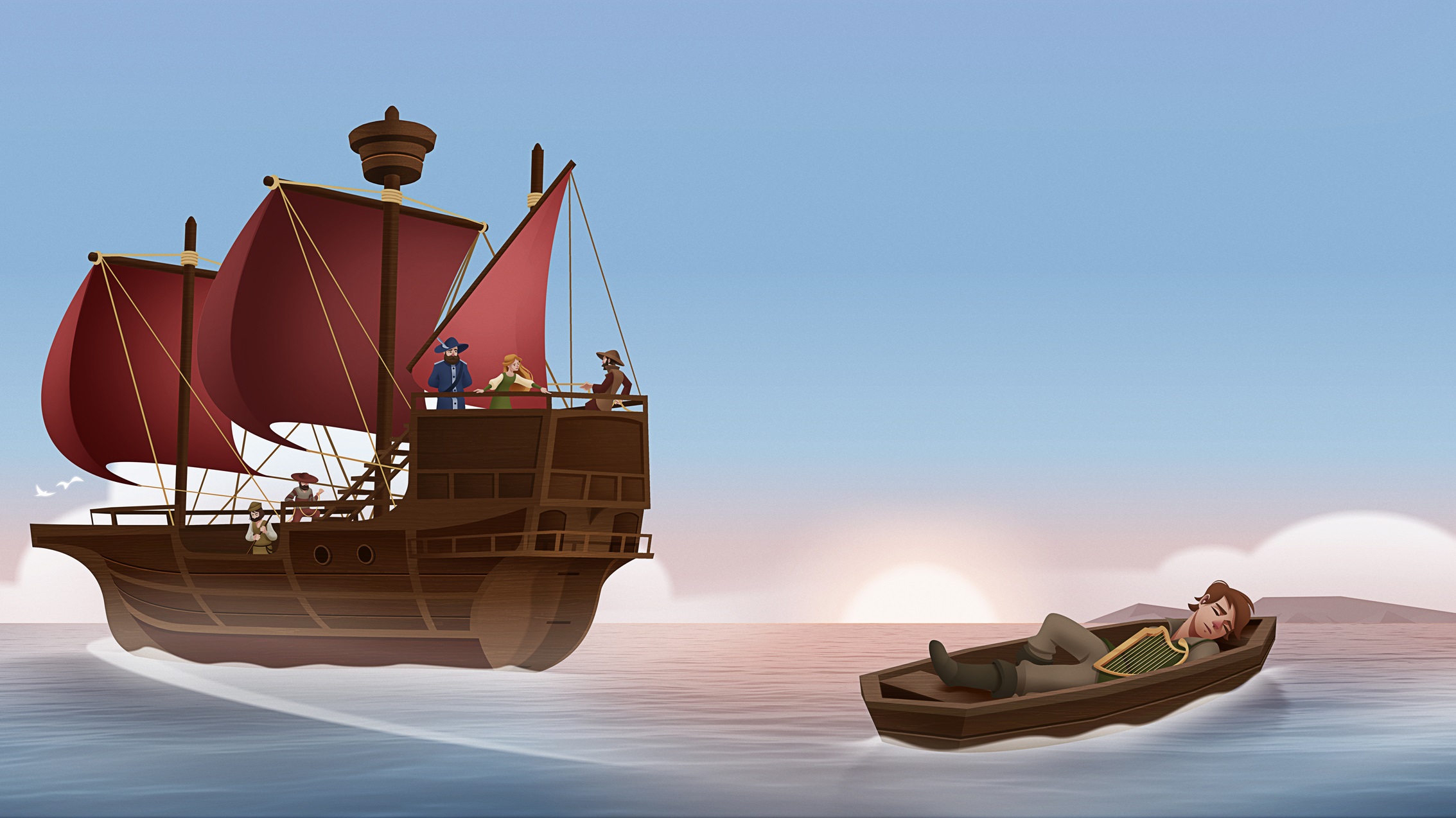 ESTUDO DO TEXTO
Romance infantojuvenil
O romance infantojuvenil é um gênero narrativo dirigido a um público específico e suas histórias, que podem ser originais ou adaptações, contêm elementos que buscam atrair leitores dessa faixa etária. 
Os temas e conflitos abordados na narrativa costumam gerar uma forte identificação com o leitor e podem ou não ter uma história de amor no centro da trama principal. 
Esse gênero pode circular de forma impressa ou digital e ser transformado em filmes, novelas, séries e games.
MÓDULO 1
ERICK GERVASIO
LÍNGUA PORTUGUESA | 7o ANO
8
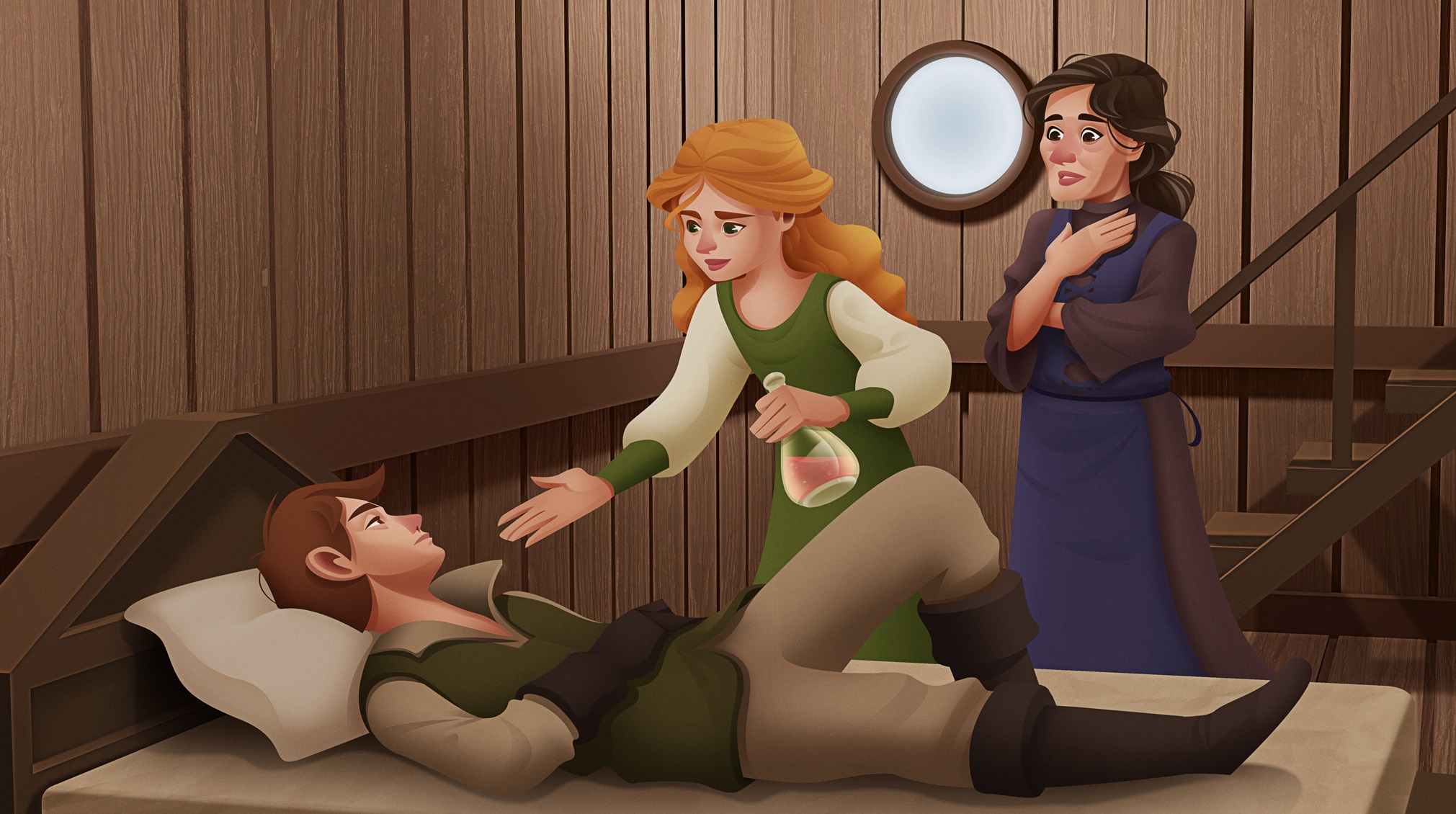 ESTUDO DO TEXTO
Romance infantojuvenil
Nos romances, há várias tramas que se desencadeiam no decorrer da narração da história principal e em torno dos protagonistas. 
Essas tramas são compostas de enredo, ambientação e personagens, que vão se construindo ao longo da história.
O tempo e o espaço, em que se cria uma ambientação para os fatos que serão narrados, são elementos fundamentais para a construção do enredo de uma narrativa.
MÓDULO 1
ERICK GERVASIO
Nesses textos, predomina o uso de adjetivos e locuções adjetivas para caracterizar personagens, espaços e ambientes. Pode ser usado o discurso direto nas falas das personagens para dar mais dinamismo e vivacidade à trama.
LÍNGUA PORTUGUESA | 7o ANO
9
ESTUDO DA LÍNGUA
Sujeito
As orações são formadas, geralmente, por dois elementos essenciais: o sujeito e o predicado.
O sujeito é o termo da oração sobre o qual se declara algo e com o qual o verbo geralmente concorda. Além de simples e composto, há outras classificações para o sujeito.
MÓDULO 1
Sujeito simples é aquele em que o sintagma nominal tem apenas um núcleo, que pode ser substantivo ou pronome.
Sujeito composto é aquele em que o sintagma nominal apresenta mais de um núcleo.
Sujeito implícito, elíptico ou oculto é aquele que não está expresso na oração, mas pode ser identificado pela desinência verbal ou pelo contexto.
Sujeito indeterminado é aquele que não está expresso na oração porque não se pode ou não se quer identificá-lo.
LÍNGUA PORTUGUESA | 7o ANO
10
ESTUDO DE ESCRITA E ORALIDADE
Recursos expressivos do poema
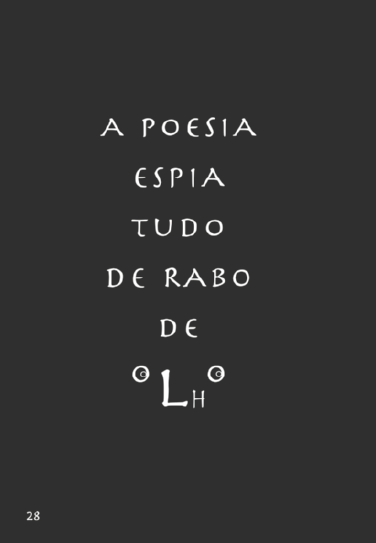 Os sentidos dos poemas são construídos não apenas por palavras, mas também por recursos sonoros, como a rimas, por recursos semânticos, como o uso de figuras de linguagem, e por recursos gráfico-espaciais.
MÓDULO 1
Recursos que expressam os aspectos sonoros das palavras também são figuras de
linguagem.  A repetição de fonemas vocálicos é denominada assonância. A repetição de
fonemas consonantais é denominada aliteração.
CUNHA, LEO. VENDO POESIA. SÃO PAULO: FTD, 2009. P. 28.
CUNHA, Leo. Vendo poesia. São Paulo: FTD, 2010. p. 28.
LÍNGUA PORTUGUESA | 7o ANO
11
OUTRAS LINGUAGENS
Amor também é saúde
Diferentes autores utilizam os mais diversos recursos para expressar seus sentimentos e abordar a temática do amor.  A música e o audiovisual também são utilizados como formas de expressão por artistas.
MÓDULO 1
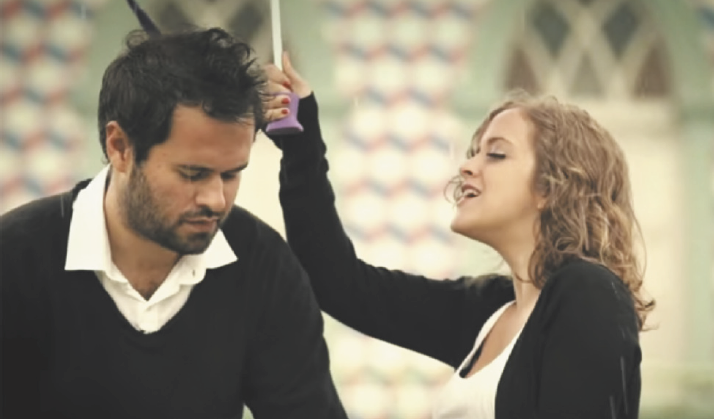 BIGBONSAI/PESSOA PRODUTORA E SOM LIVRE
Frame do videoclipe da música “Felicidade”, de Marcelo Jeneci e Laura Lavieri, dirigido por Lucas Cirillo. Sairé (PE), 2011.
LÍNGUA PORTUGUESA | 7o ANO
12